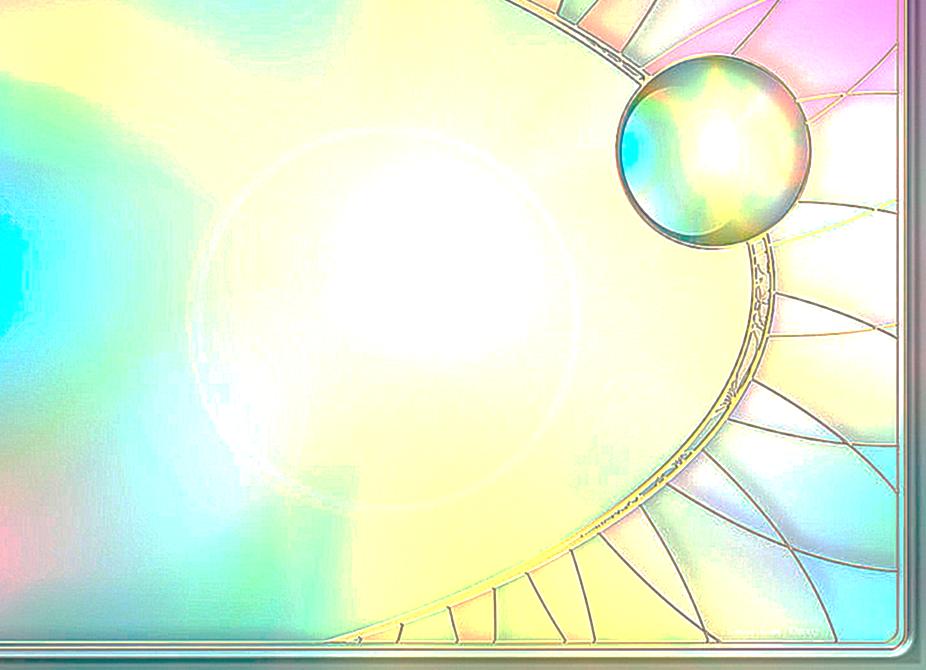 МБДОУ «Детский сад №38 «Ягодка»
Тема: 
«Организация работы по ранней профориентации
в  МБДОУ «Детский сад №38
«Ягодка»

                                                                 Клименкова О.С.   ПЕДАГОГ - ПСИХОЛОГ
                                             Шибаева Е.В. ВОСПИТАТЕЛЬ
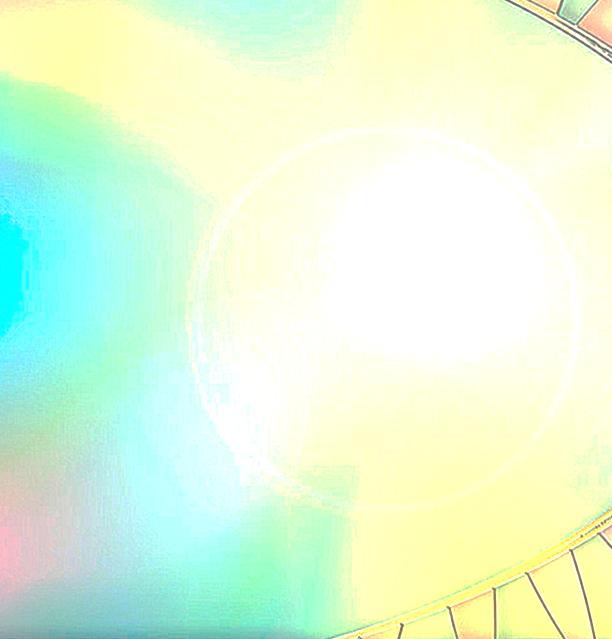 Цель  – ДОПРОФЕССИОНАЛЬНОЕ САМООПРЕДЕЛЕНИЕ ДОШКОЛЬНИКОВ ЧЕРЕЗ НАКОПЛЕНИЕ СОЦИАЛЬНОГО ОПЫТА, ЗНАКОМСТВА С МИРОМ ПРОФЕССИЙ И ПРИВИТИЕМ ЦЕННОСТЕЙ ТРУДА.
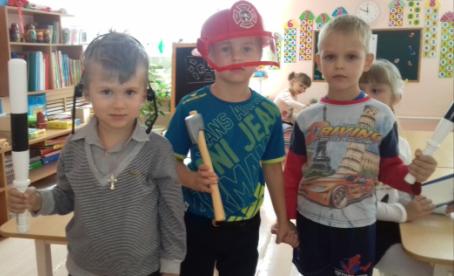 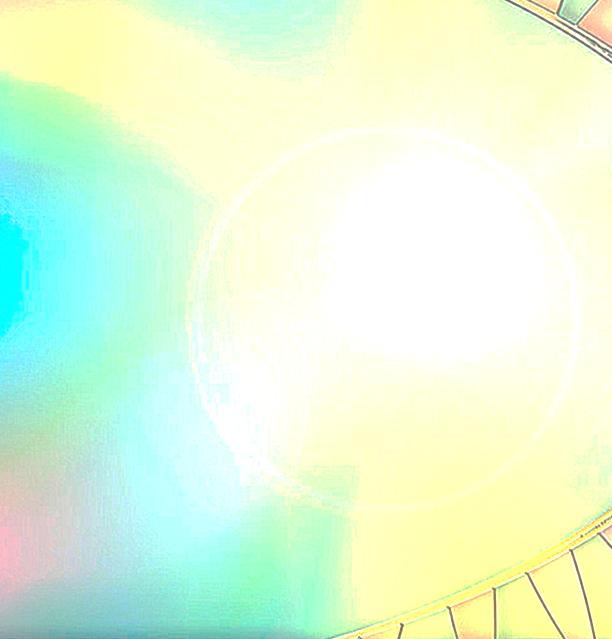 Ранняя профориентация в ДОУ призвана решать следующие задачи:
1. Сформировать положительное отношение к трудовой деятельности.
2.Заложить  основы для профессионального самоопределения в будущем. 3. Разработать систему мероприятий, направленных на выявление личностных особенностей, интересов и способностей ребенка. 
    ДОУ является первой ступенью в формировании базовых знаний о профессиях. Здесь дети получают  общее знакомство с миром профессий
в совместных обсуждениях, сюжетно – ролевых играх и проектной деятельности. Все формы работы с детьми и применяемые технологии  направлены на формирование знаний о трудовой деятельности взрослых.
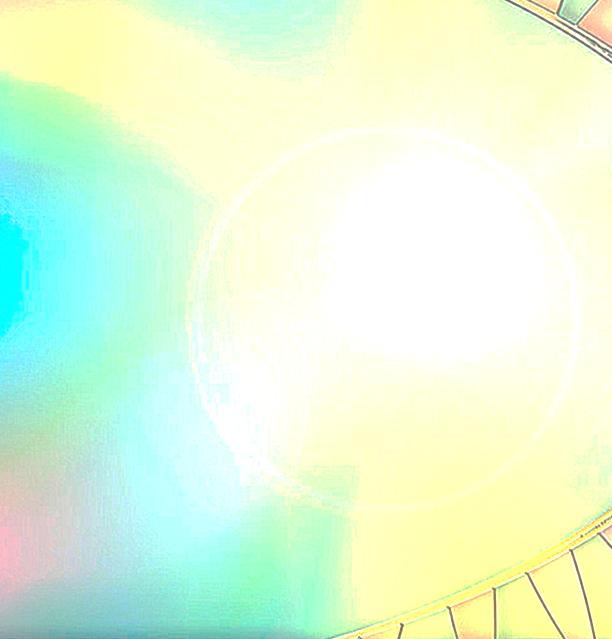 План по взаимодействию с семьями воспитанников по ранней профориентации (Технология сотрудничества)
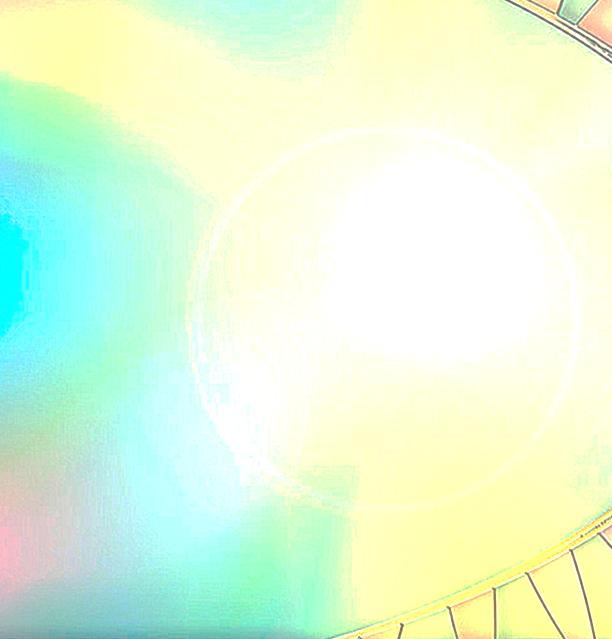 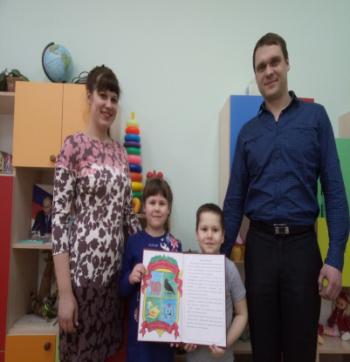 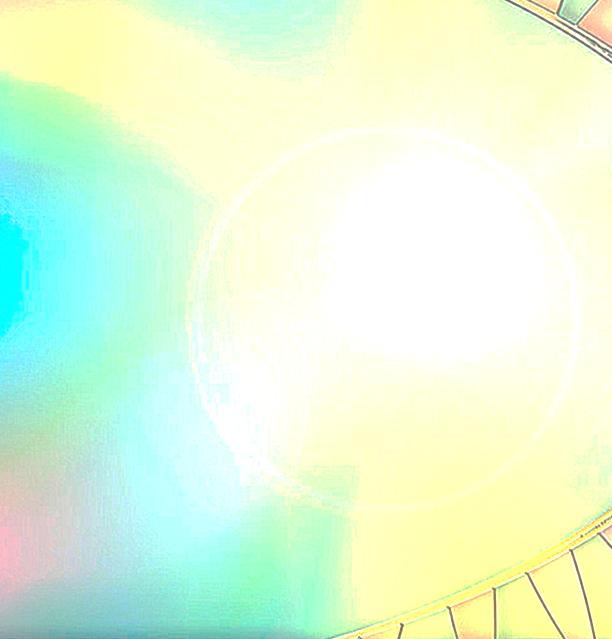 План работы с педагогами
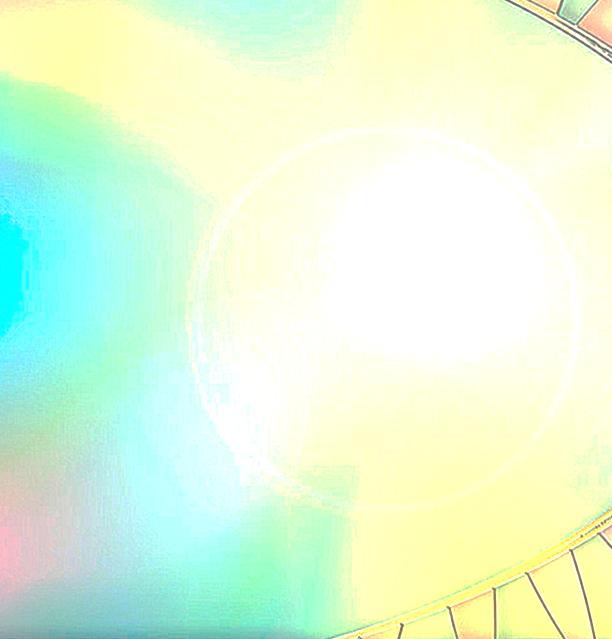 Формы работы  с детьми и технологии
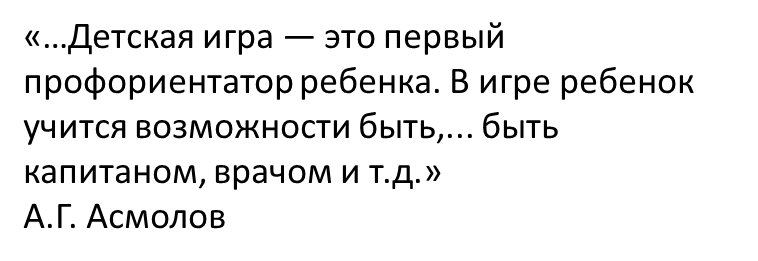 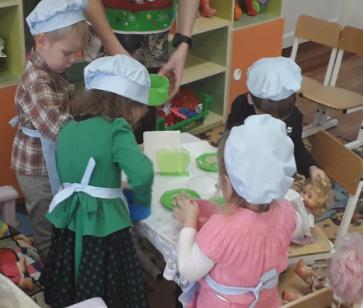 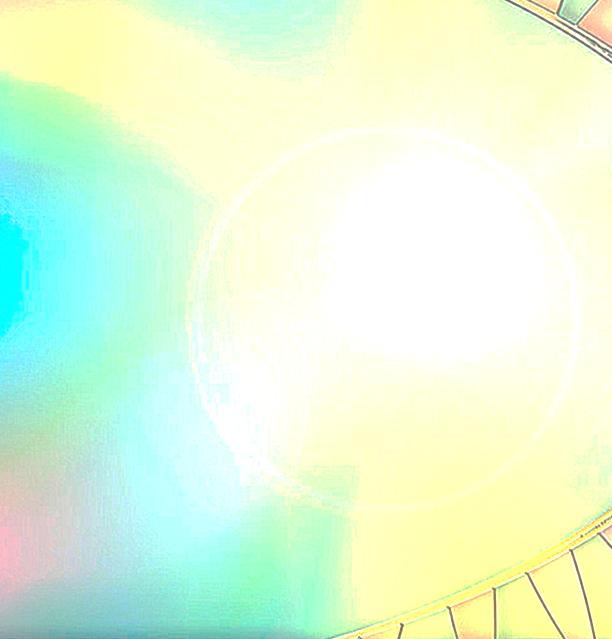 Проект  «В мире профессий» старшая группа

Цель: ввести ребёнка в мир различных профессий через обогащение представлений дошкольников о труде взрослых, его результатах и общественной значимости для человека.
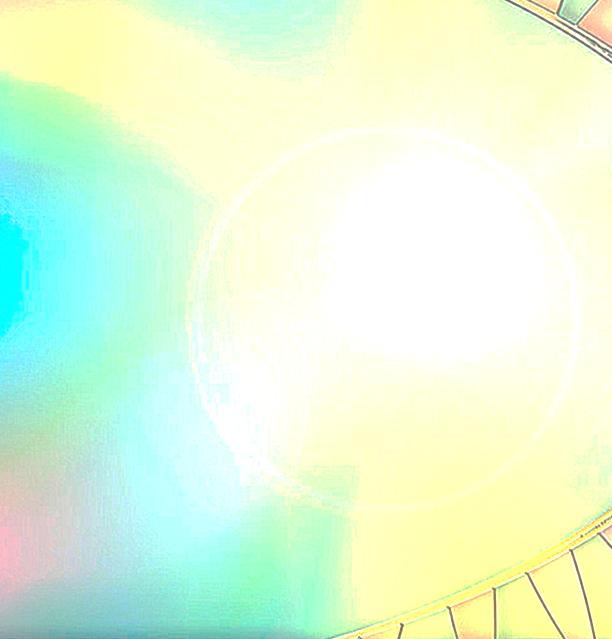 Задачи:

1. Расширить знания о мире профессий в процессе совместной и самостоятельной деятельности детей через «погружение» в реальные практические ситуации.
2. Формировать у детей обобщенные представления о современных профессиях
3. Воспитывать бережное отношение к труду взрослых и его результатам.
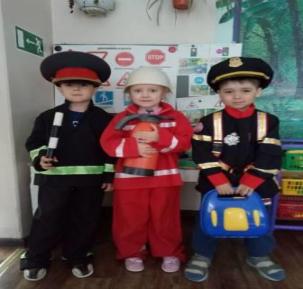 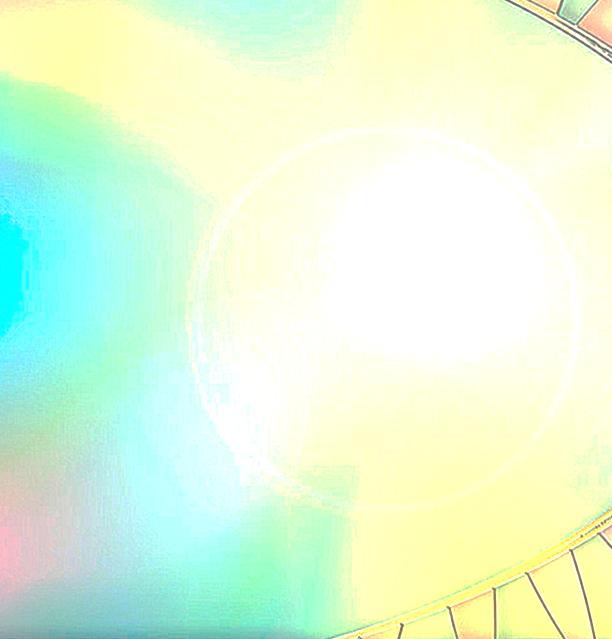 Ожидаемый результат:

1. Сформированность обобщенных представлений о структуре трудового процесса и понимание взаимосвязи между компонентами трудовой деятельности
2. Активизация познавательной  деятельности дошкольников
3.Чувство уважения к людям разных профессий и результатам их труда .
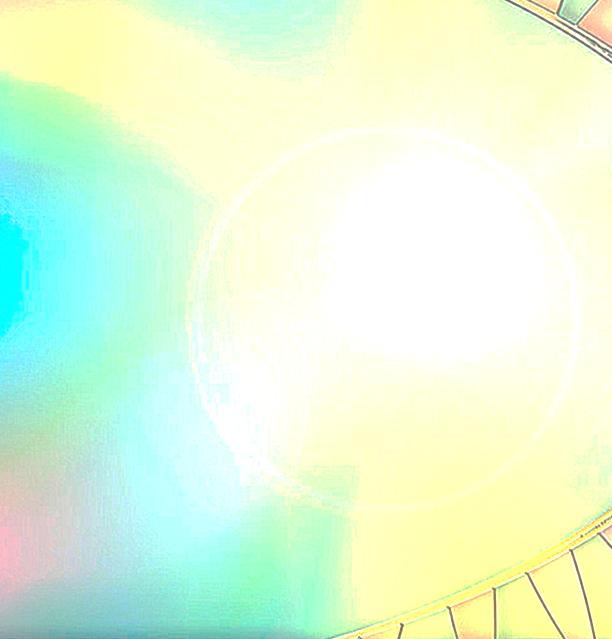 Этапы реализуемого проекта:
I этап. Подготовительный.
Задачи: 
Пробудить интерес родителей к взаимодействию с педагогами в вопросах ранней профориентации  детей дошкольного возраста.
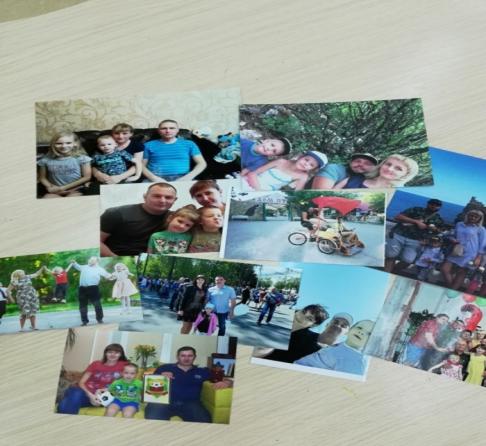 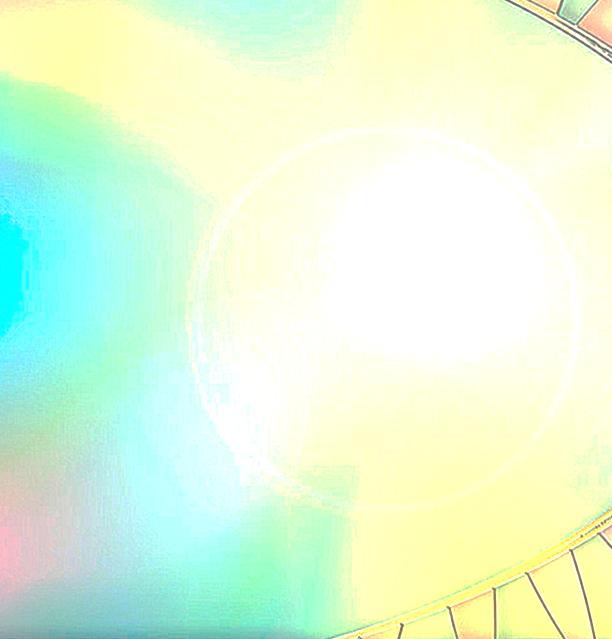 II этап. Практический
Задачи: 
Расширять знания о профессиях в процессе совместной и самостоятельной деятельности детей через «погружение» в реальные практические ситуации; формировать обобщенные представления о современных профессиях; закреплять умения выражать в игровой и продуктивной деятельности свои впечатления.
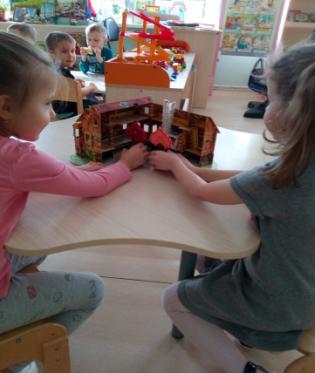 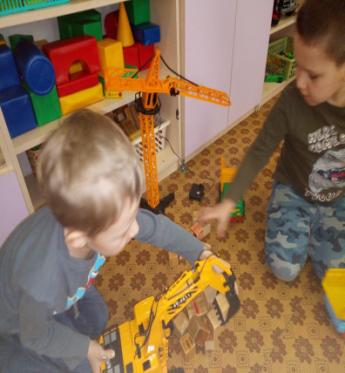 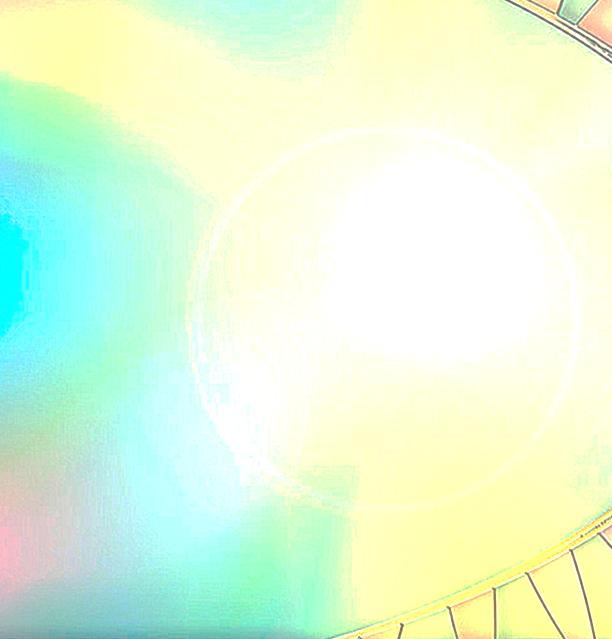 «Погружение» в реальные практические ситуации
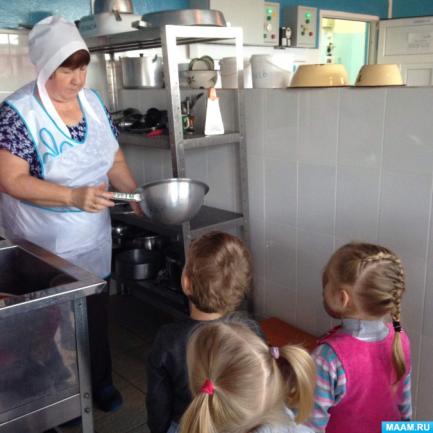 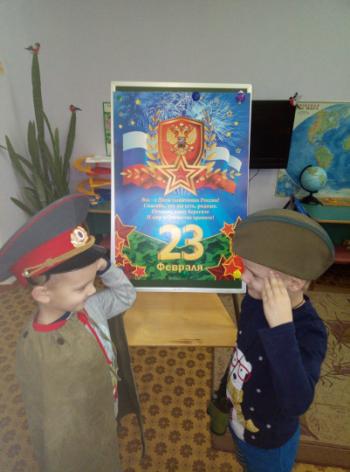 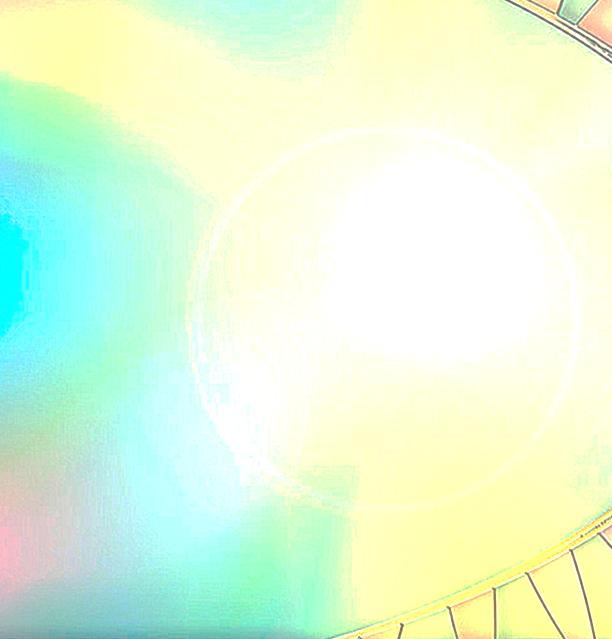 Фермерское хозяйство
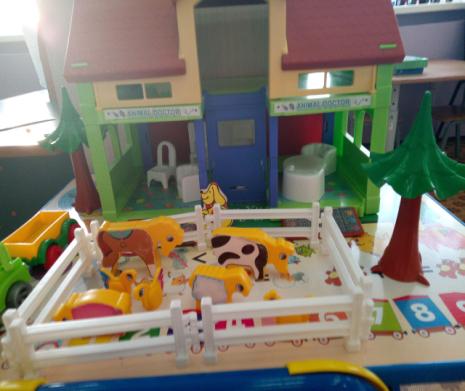 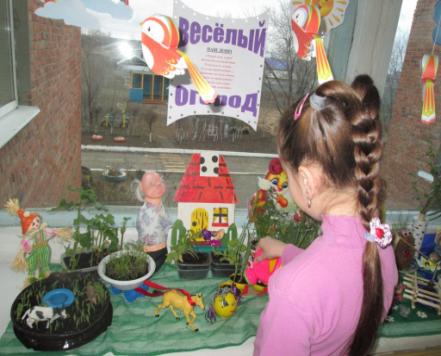 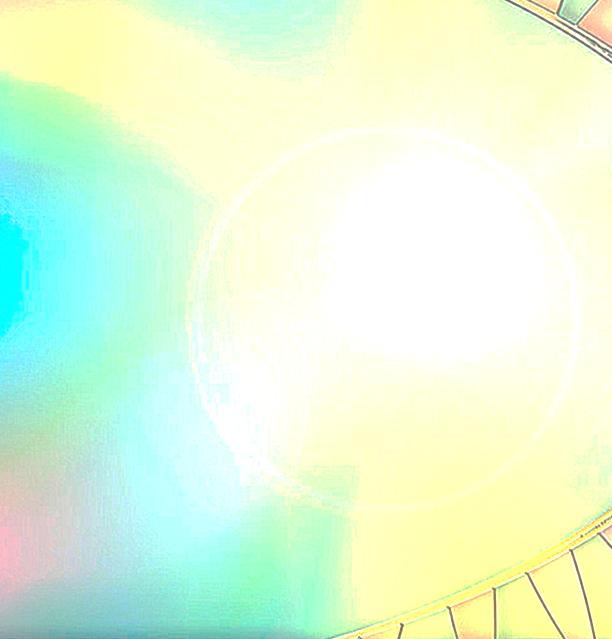 Мир на дорогах
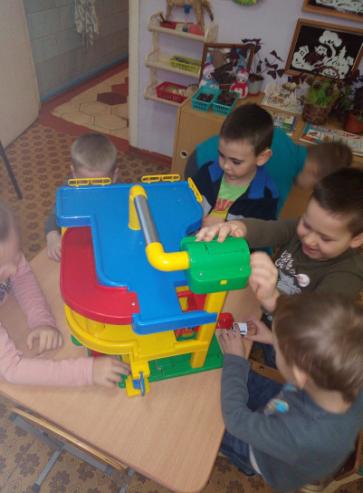 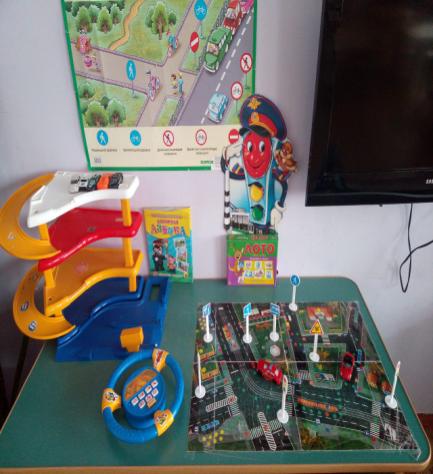 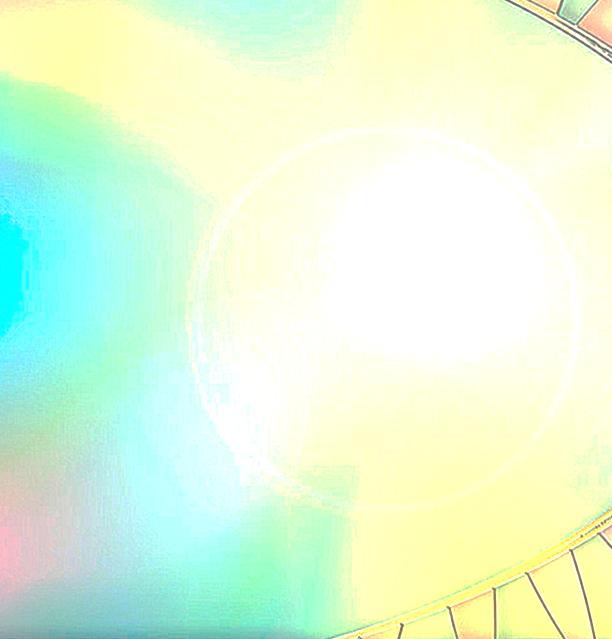 Строители
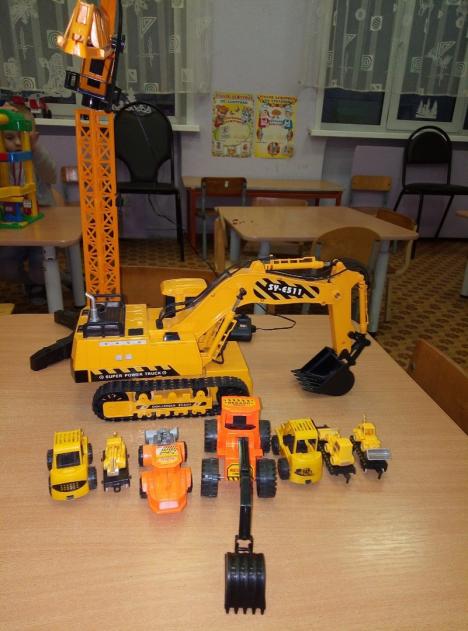 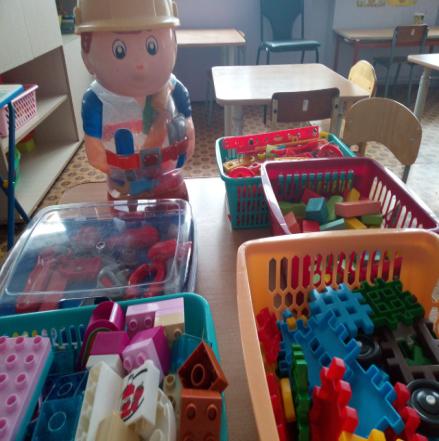 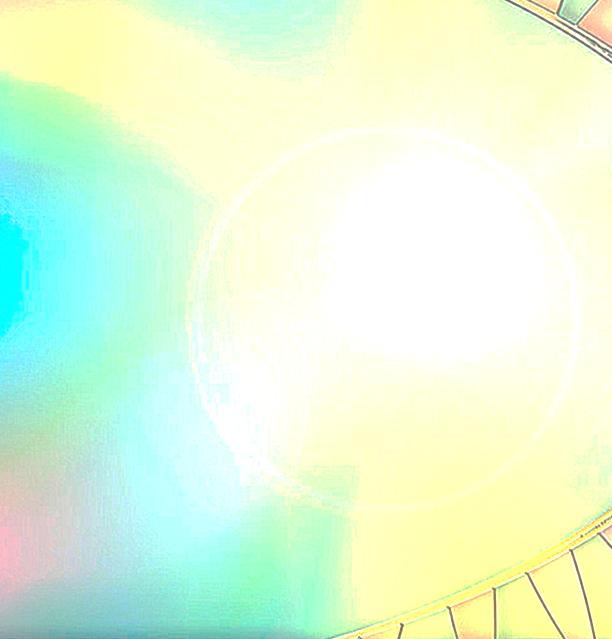 Дом моды
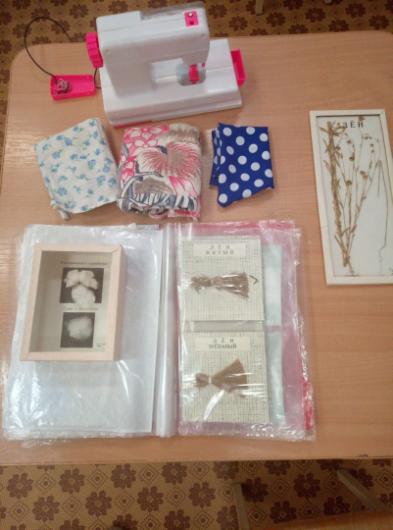 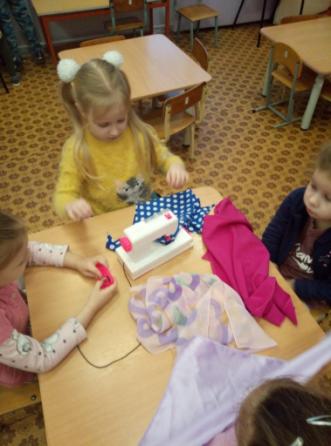 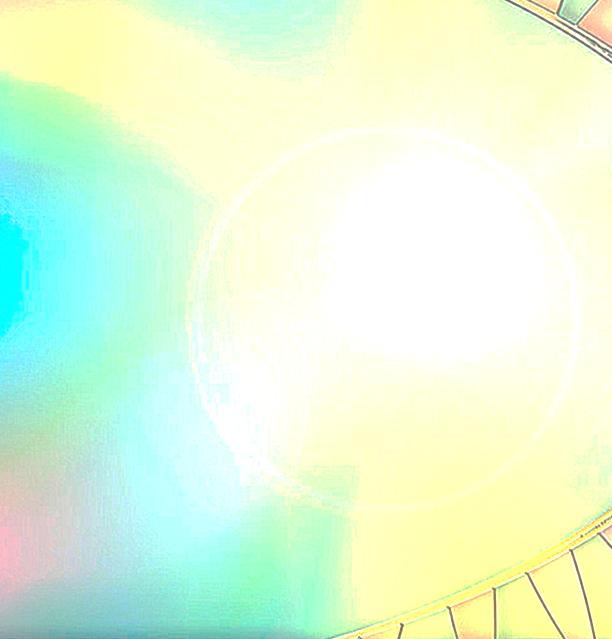 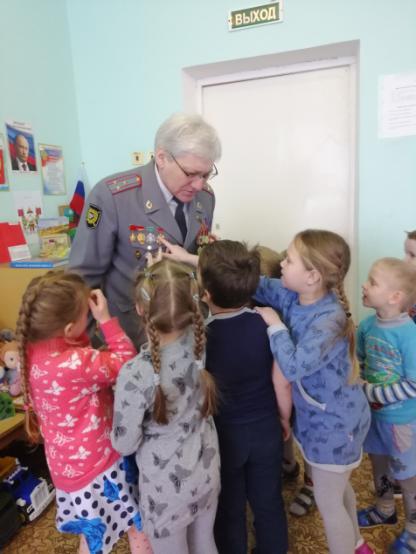 У нас в гостях
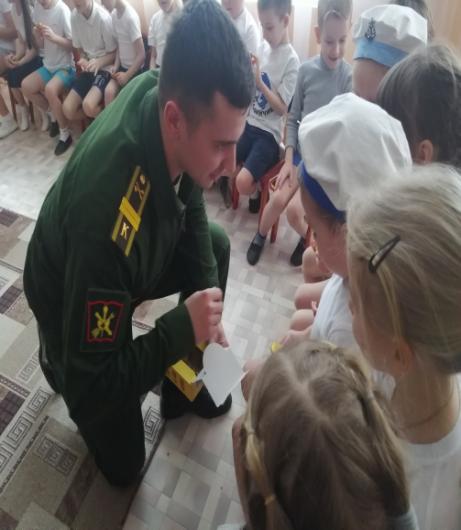 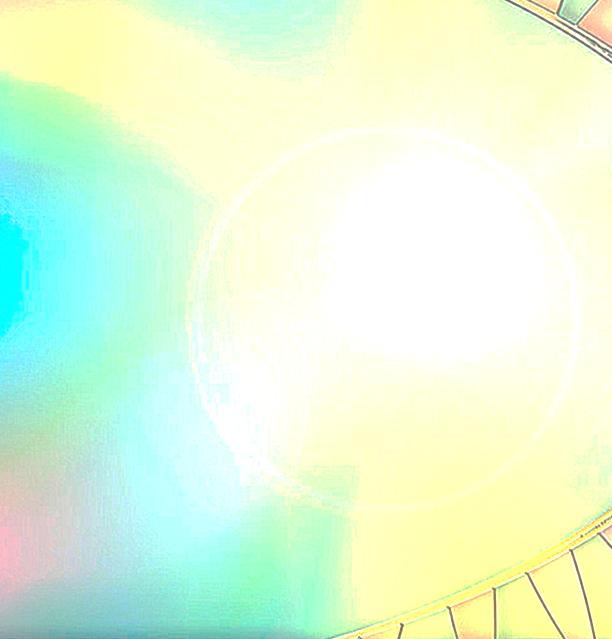 Лепбук «В мире спорта»
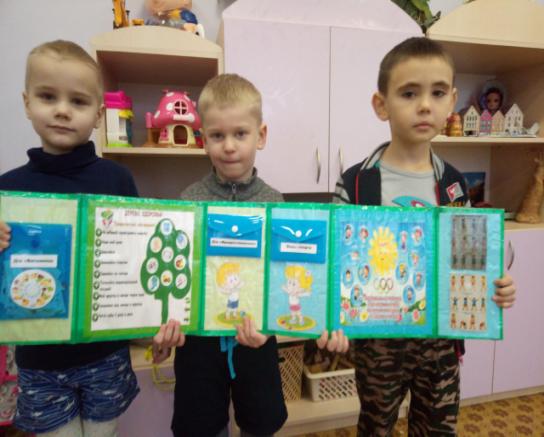 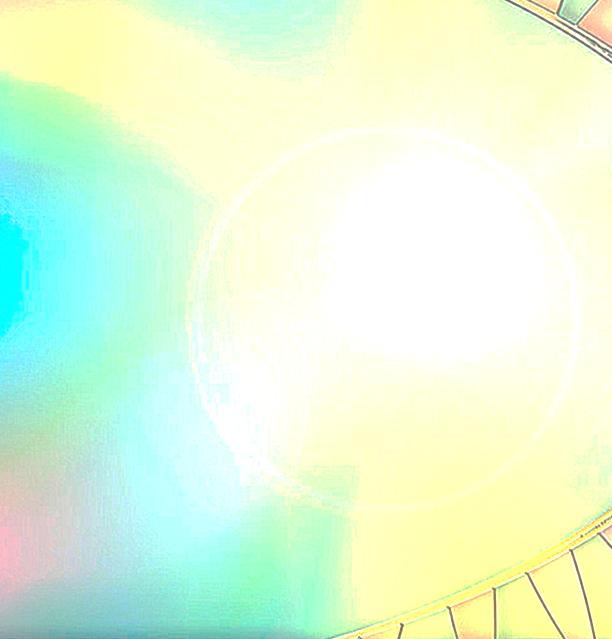 В мире современных профессий
флорист
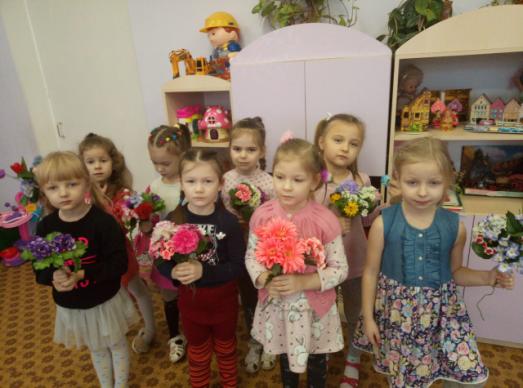 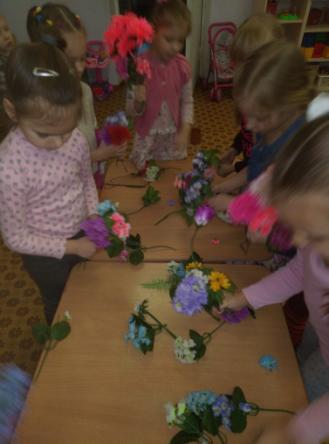 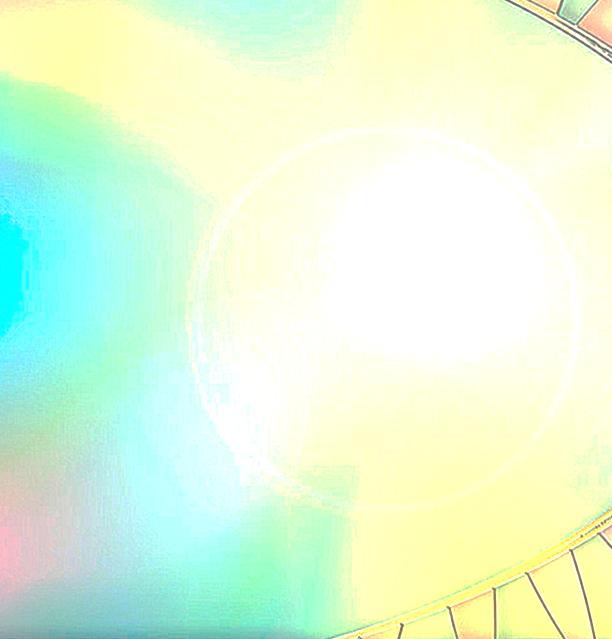 В мире современных профессий
программист            клининг - менеджер
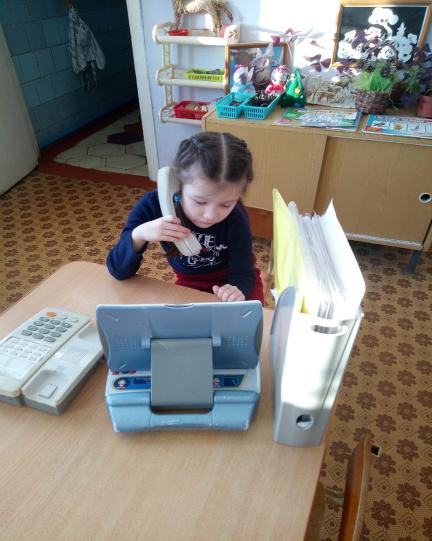 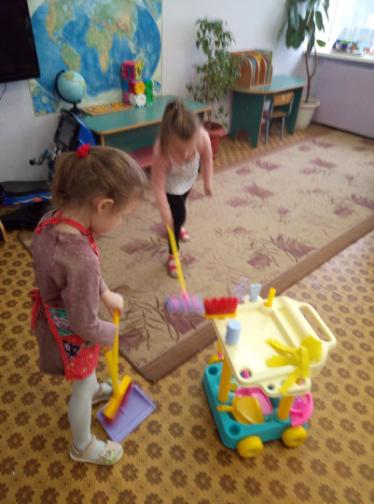 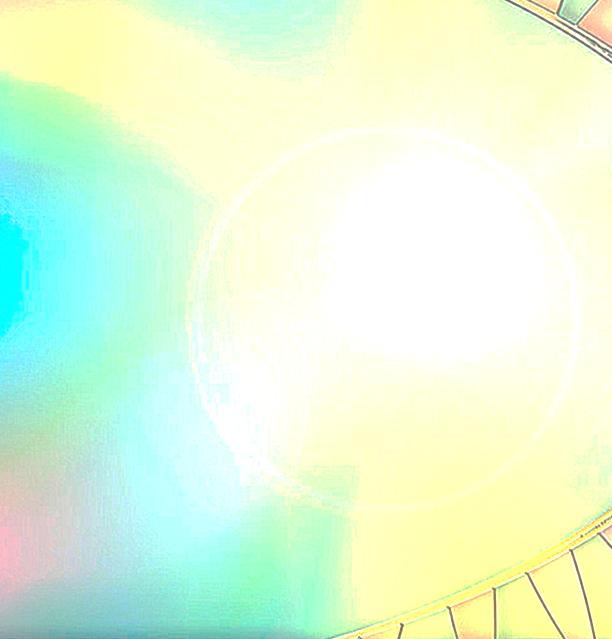 III этап. Итоговый
Задачи:
Анализ и обобщение результатов проекта. Оформление выставки рисунков «Профессия моей мечты»
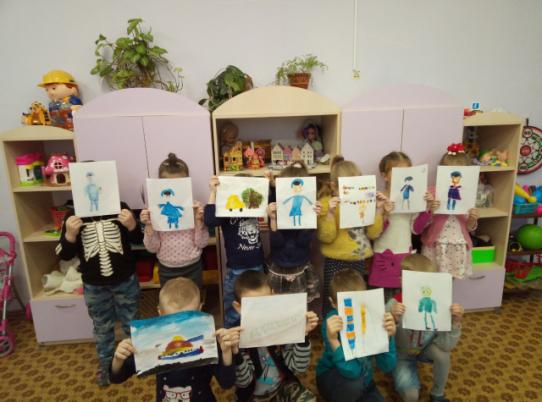 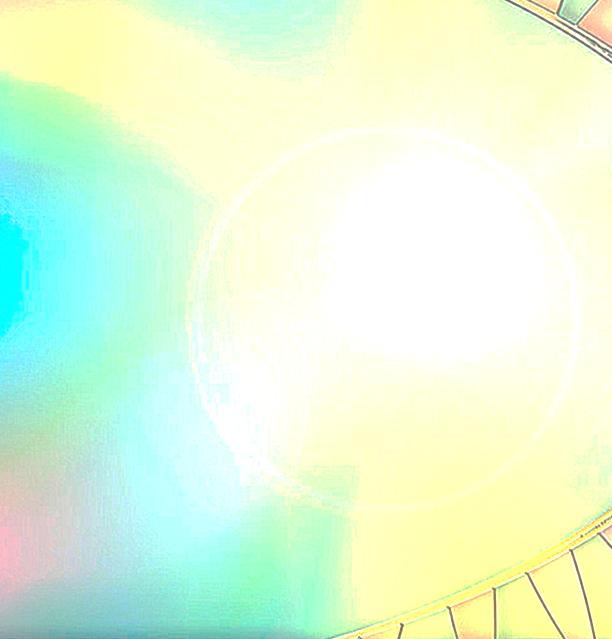 СПАСИБО  ЗА ВНИМАНИЕ!!!